Plasmodium, Paludismo
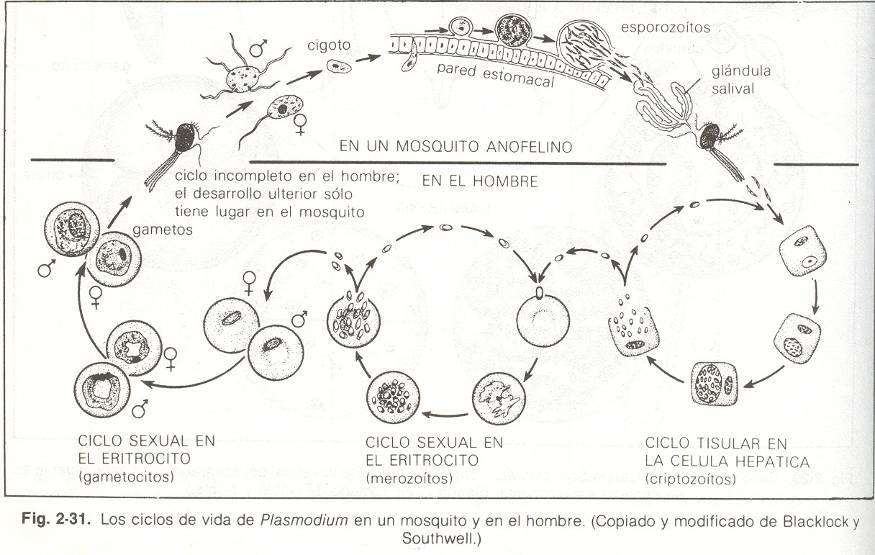 Infección
Infección
48 hrs.
Latencia
Latencia
Latencia
HISTORIA DE VIDA
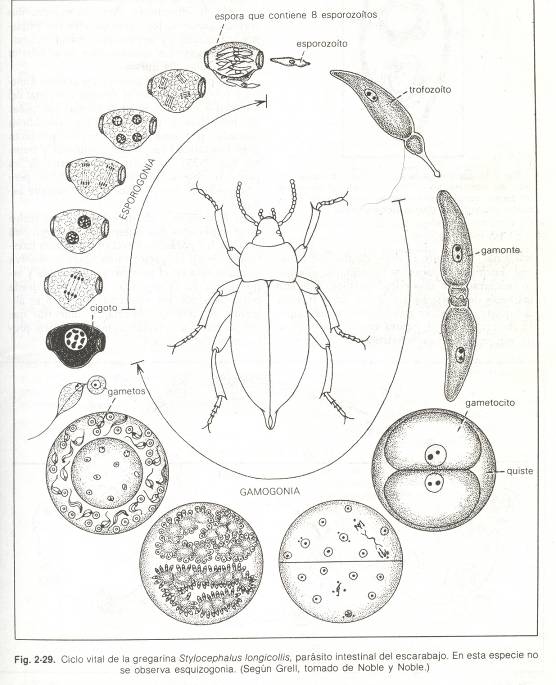 PARASITOS 
     DE INSECTOS
Reproducción en Gregarias. Sexual y asexual. 
GAMOGONIA. Sicigia, quiste con gamontes.
ESPOROGONIA Esporozoíto
(En la mayoría el cigoto sale por las heces)
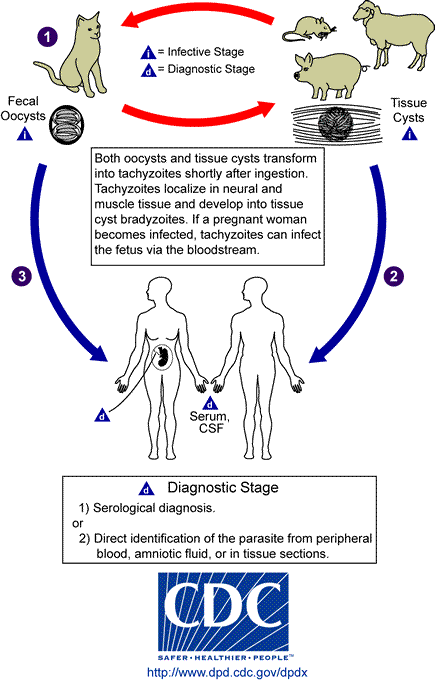 HISTORIA DE VIDA
PARASITOS 
     DE MAMIFEROS-FELINOS
    Toxoplasma gondii
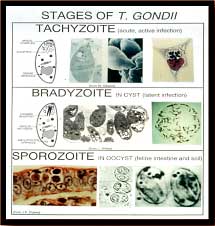 ENFERMEDAD DEL SUEÑO